Дневник   профориентационной профильной смены  СервисГрад 44 на основе инструментов движения «Молодые профессионалы» (WorldSkills Russia, Юниоры) по рабочим профессиям швейного и строительного профилейна базе ОГБПОУ «Костромской колледж бытового сервиса»
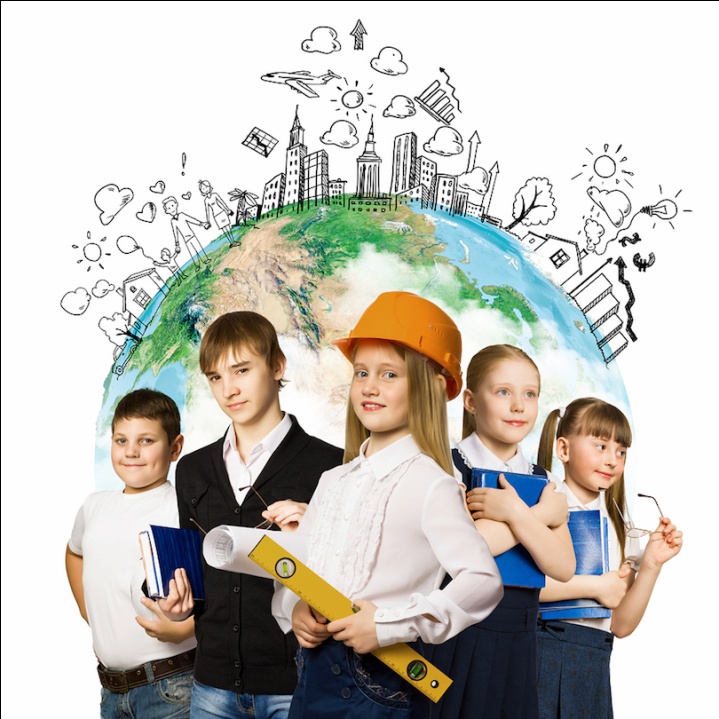 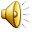 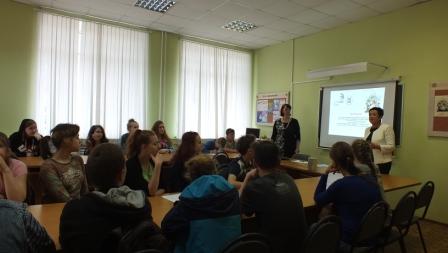 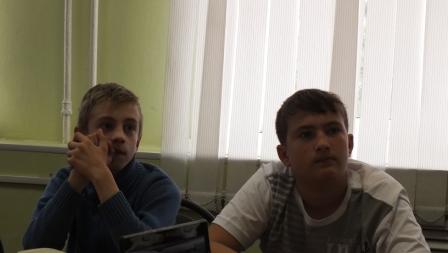 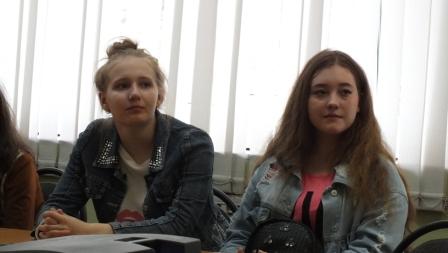 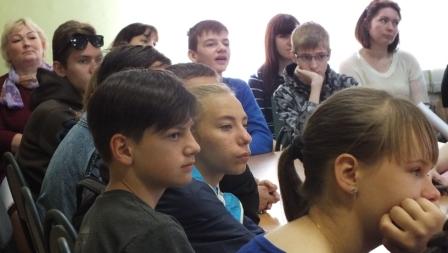 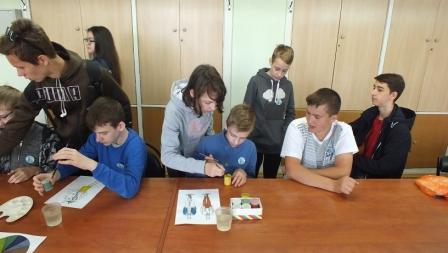 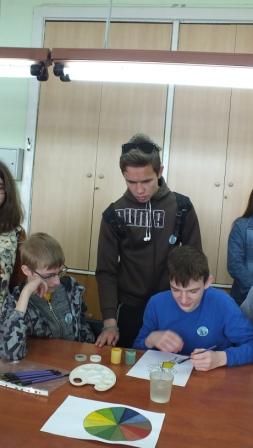 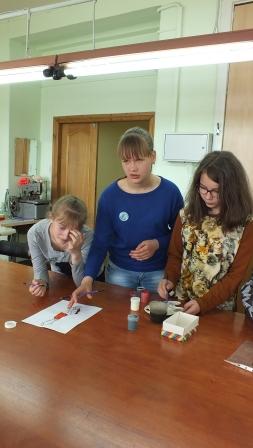 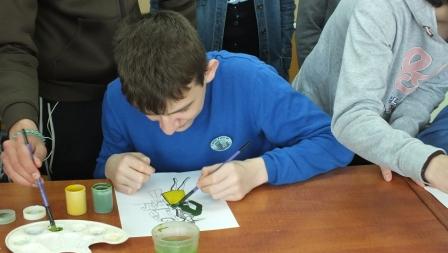 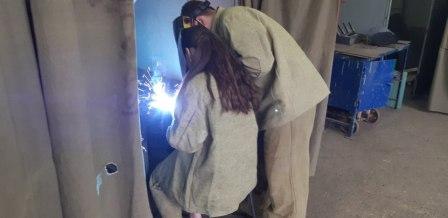 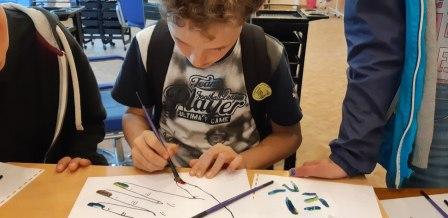 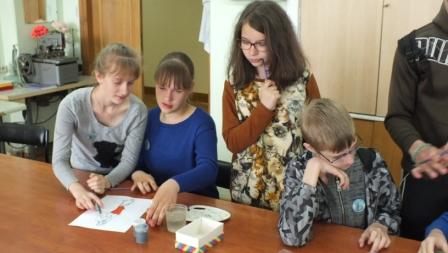 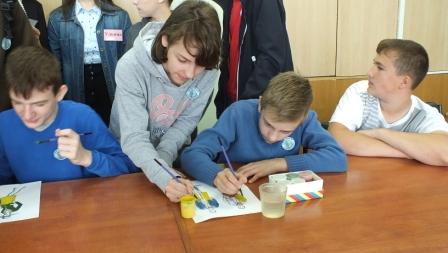 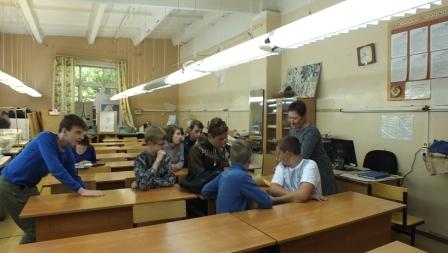 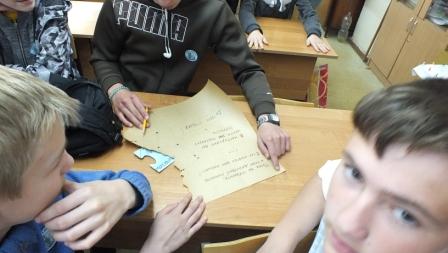 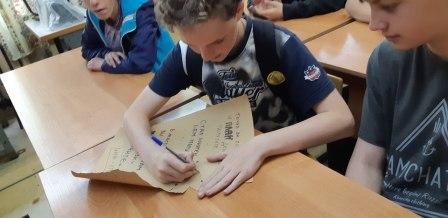 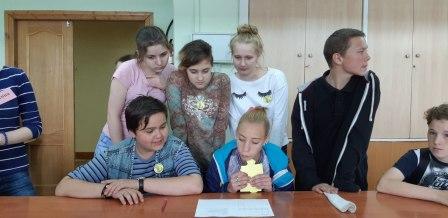 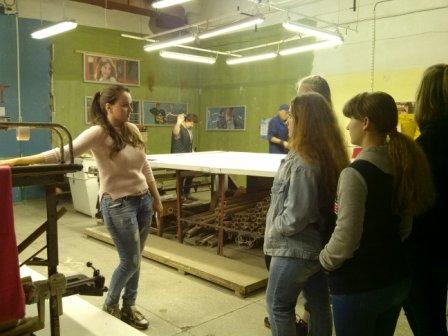 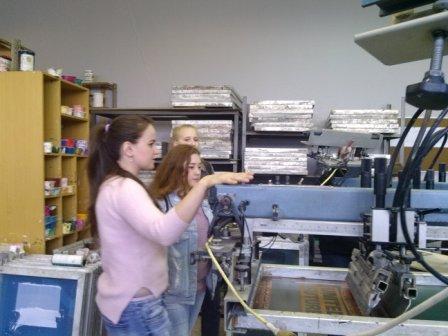 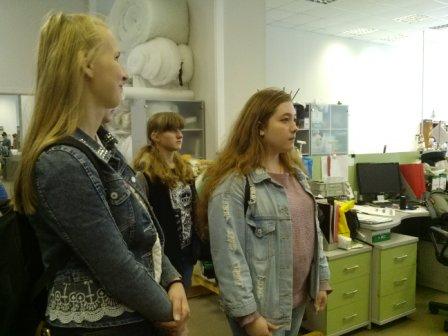 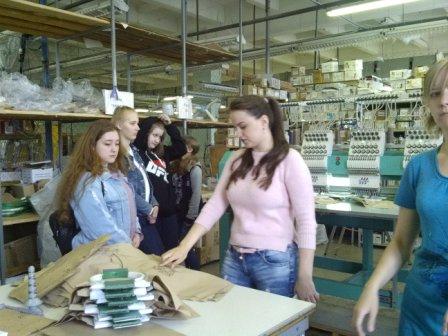 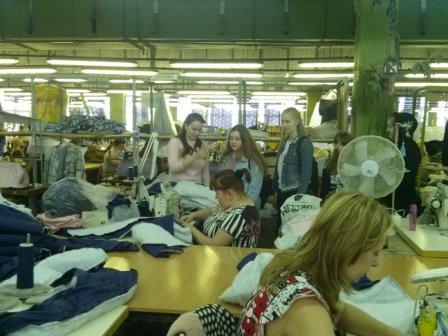 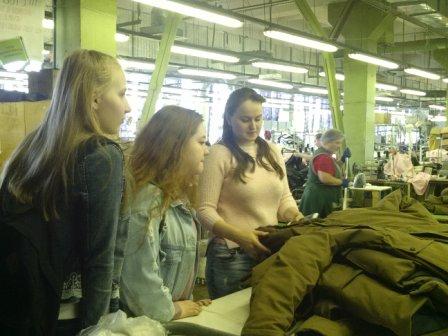 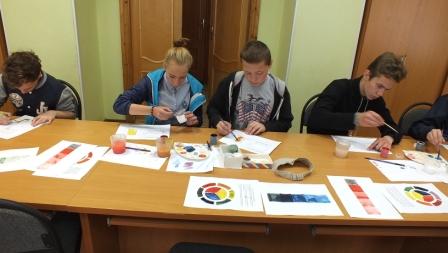 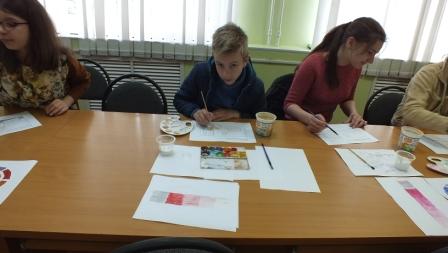 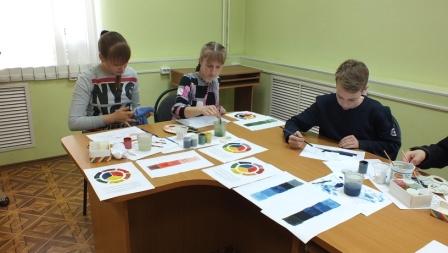 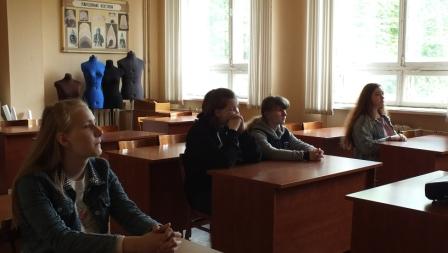 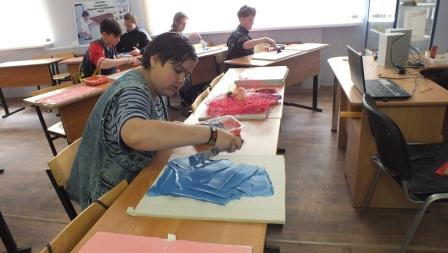 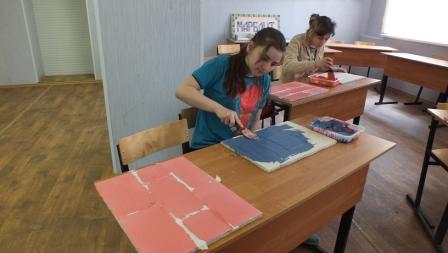 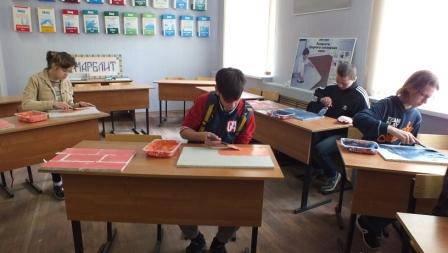 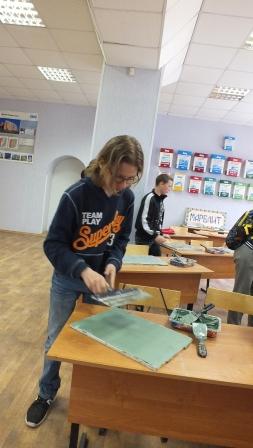 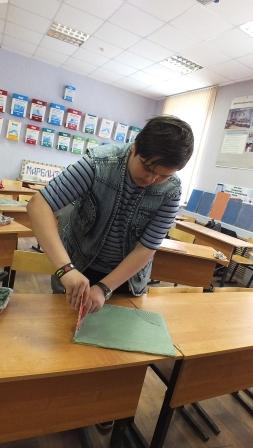 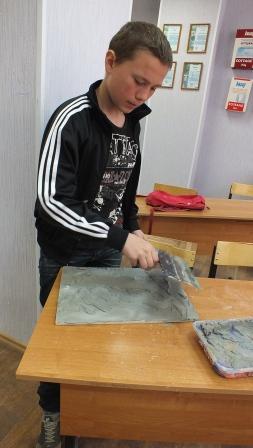 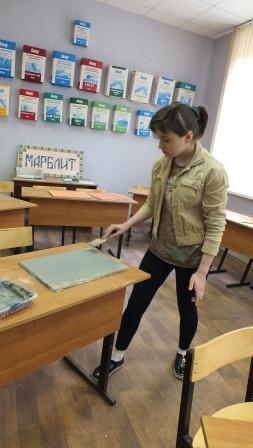 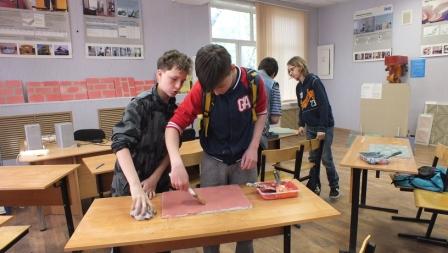 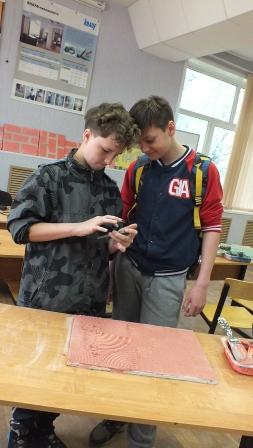 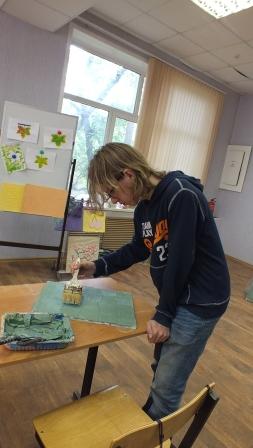 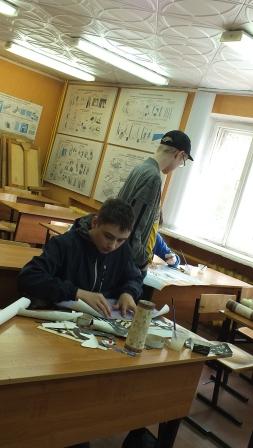 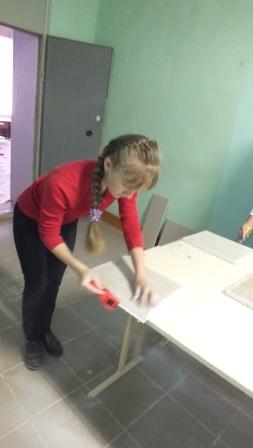 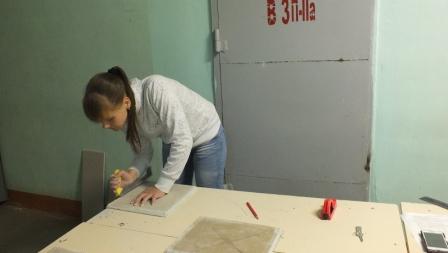 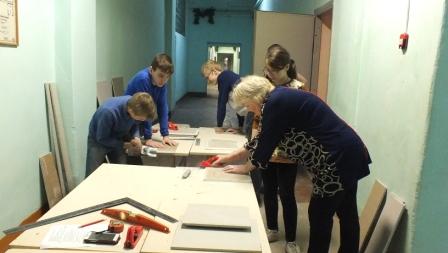 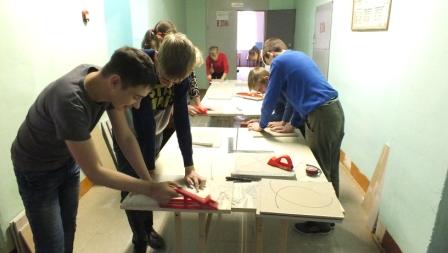 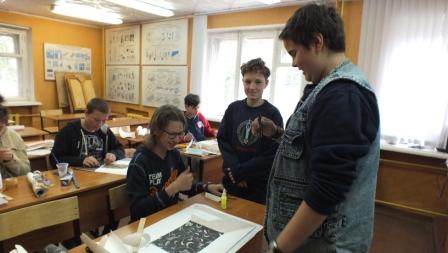 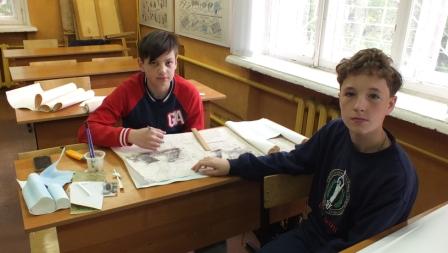 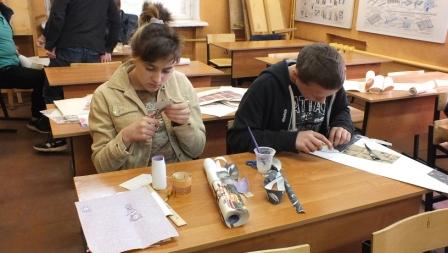 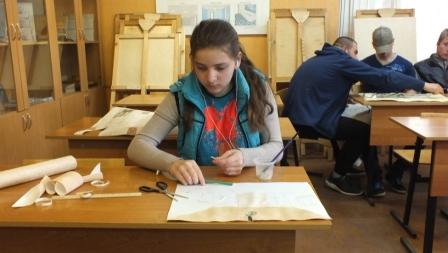 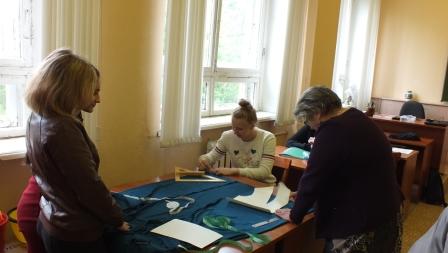 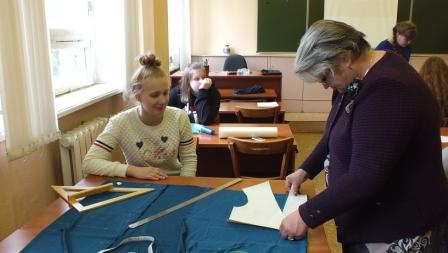 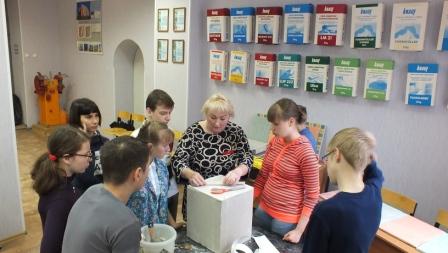 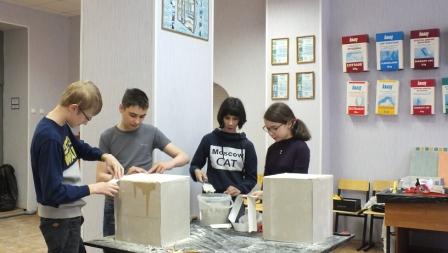 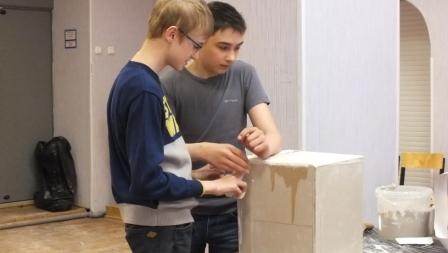 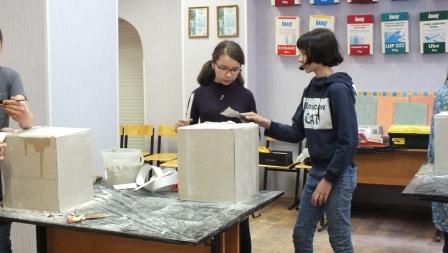 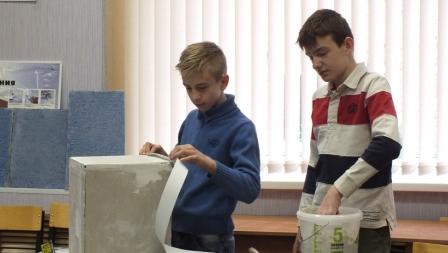 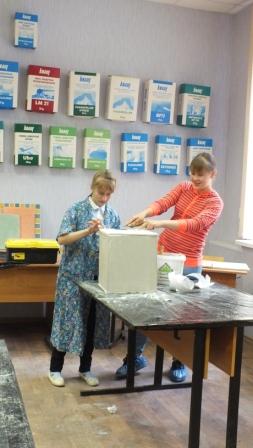 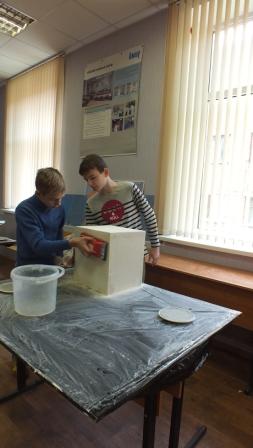 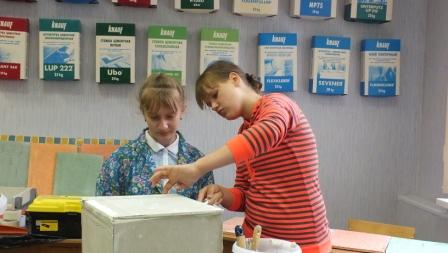 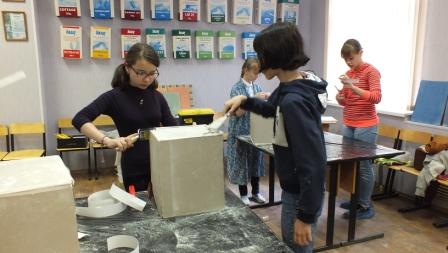 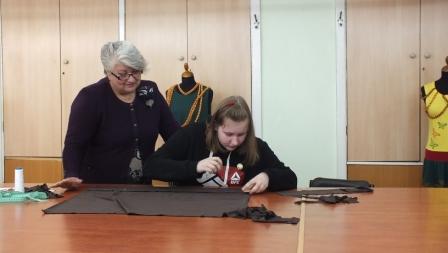 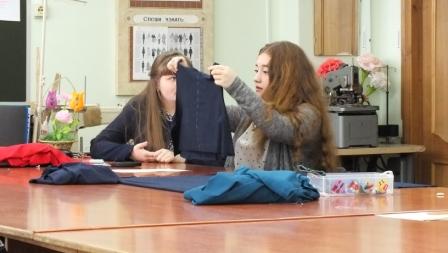 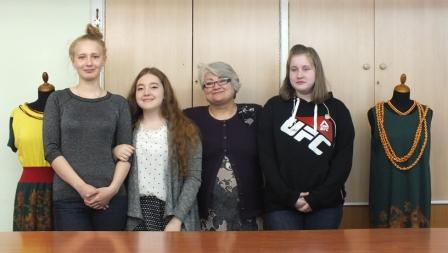 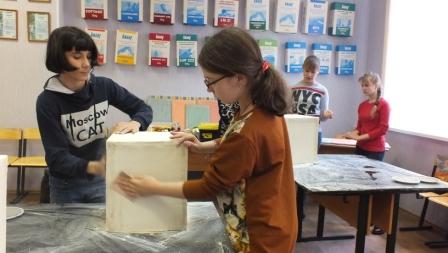 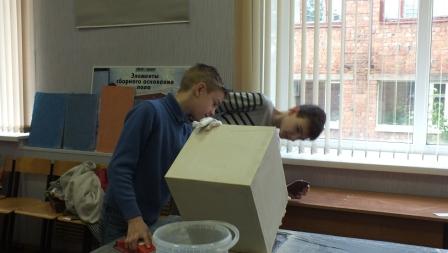 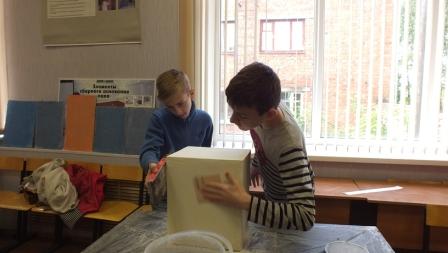 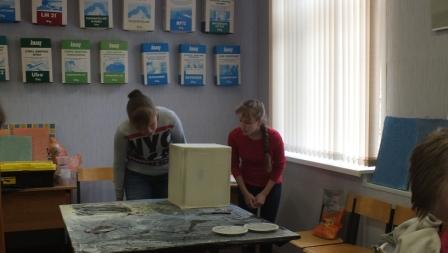 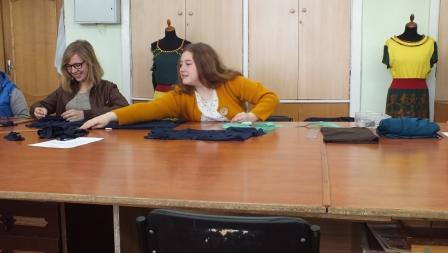 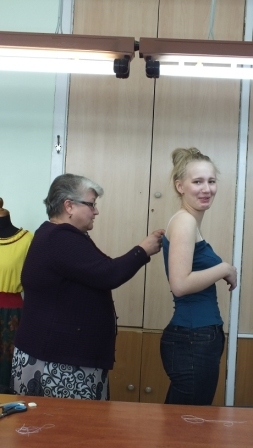 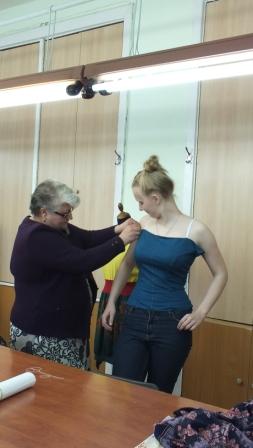 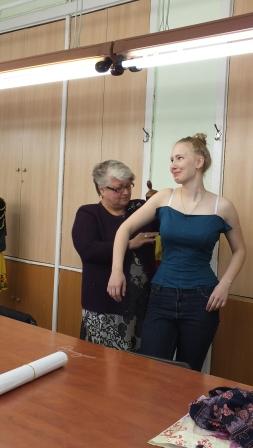 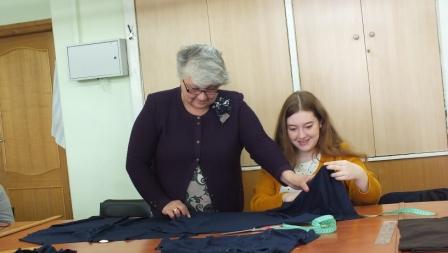 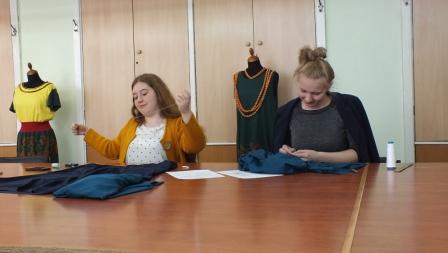 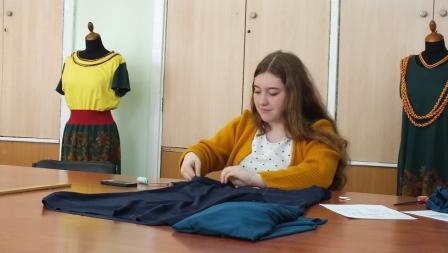 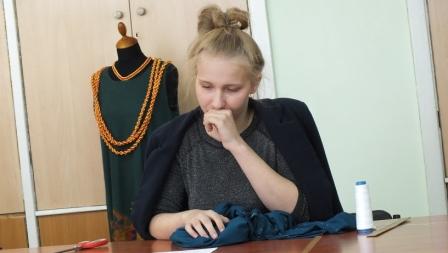